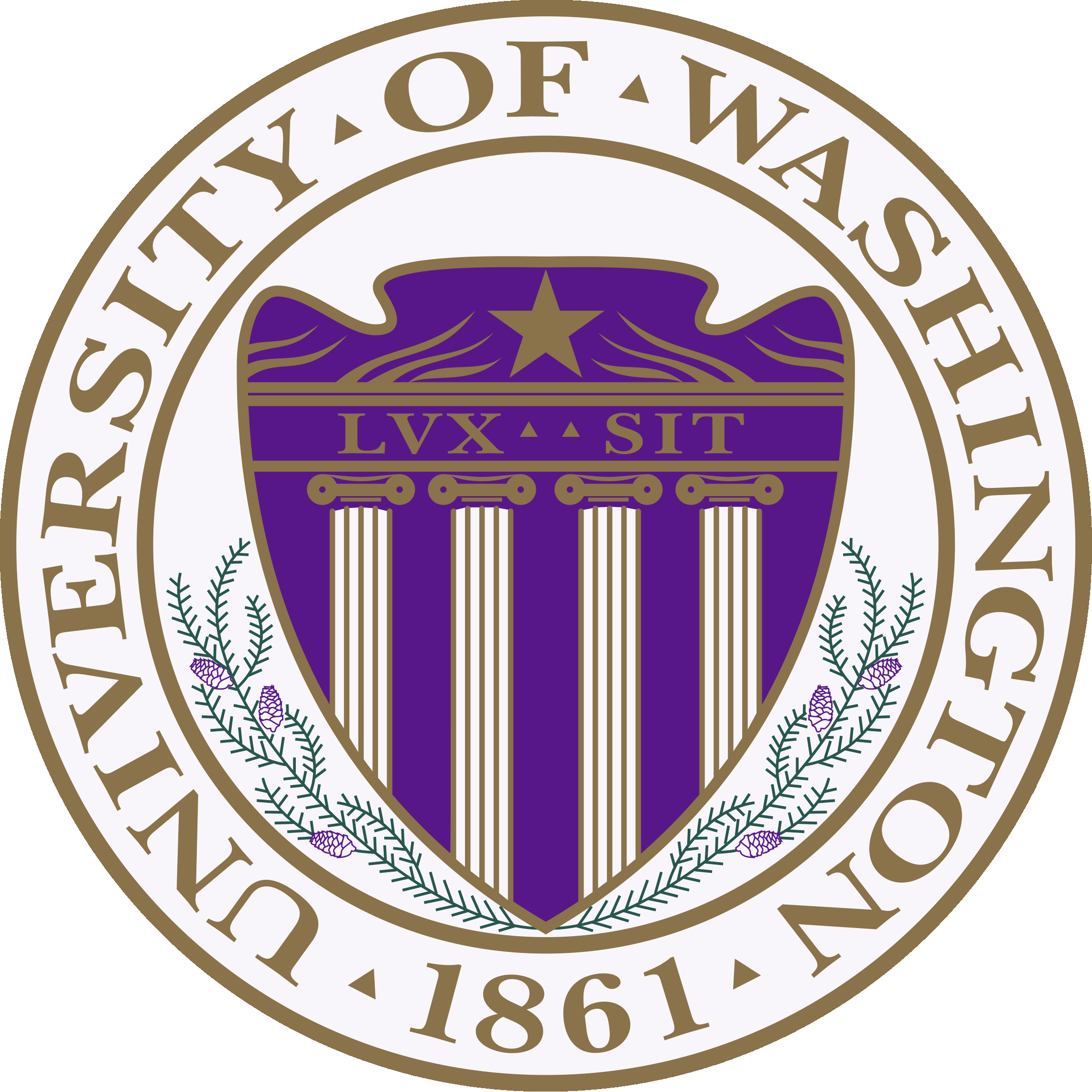 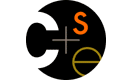 CSE373: Data Structures & AlgorithmsLecture 8: Priority Queues and Binary Heaps
Lauren Milne
Summer 2015
Announcements
Homework 2 due today
Homework 3 out today (due July 22nd) 
Midterm next Friday


Today
AVL Tree Review
Priority Queues
Min Heaps
2
The general right-left case
h+3
a
h+2
h
b
h+1
X
h
c
h
Z
h-1
V
U
3
The general right-left case
h+2
a
h+1
h
b
h
X
h
Before we added the node, the tree was balanced. . .
c
h-1
Z
h-1
V
U
If V (and U) were of height h, would the tree be balanced here?
4
[Speaker Notes: No, because c would be height h+1, b would be height h+2 and a would have a subtree of height h and of h+2 and would be unbalanced]
The general right-left case
h+2
h+3
a
a
h+1
h+2
h
h+1
b
b
h
h+1
X
X
h
h+1
c
c
The actual value of h can be anything, we only care about the
relative heights of the subtrees…
h-1
h
Z
Z
h-1
h
V
V
U
U
These two trees are equivalent, we just redefined h
5
The general right-left case
h+3
a
h+2
h
b
h+1
X
h
c
h
Z
h-1
V
U
h+2
c
h+3
h+1
a
h+1
h+2
b
a
h
h
c
h
X
h
h+1
h
U
h-1
X
V
b
Z
U
h-1
h
V
Z
6
Insert, summarized
Insert as in a BST

Check back up path for imbalance, which will be 1 of 4 cases:
Node’s left-left grandchild is too tall
Node’s left-right grandchild is too tall
Node’s right-left grandchild is too tall
Node’s right-right grandchild is too tall

Only one case occurs because tree was balanced before insert

After the appropriate single or double rotation, the smallest-unbalanced subtree has the same height as before the insertion
So all ancestors are now balanced
7
AVL Trees efficiency
Worst-case complexity of find: O(log n)
Tree is balanced

Worst-case complexity of insert: O(log n)
Tree starts balanced
A rotation is O(1) and there’s an O(log n) path to root
Tree ends balanced

Worst-case complexity of buildTree: O(n log n)

Takes some more rotation action to handle delete…
8
Pros and Cons of AVL Trees
Arguments for AVL trees:

All operations logarithmic worst-case because trees are always  balanced
Height balancing adds no more than a constant factor to the speed of insert and delete

Arguments against AVL trees:

Difficult to program & debug [but done once in a library!]
More space for height field
Asymptotically faster but rebalancing takes a little time
If amortized (later, I promise) logarithmic time is enough, use splay trees (also in the text)
9
Done with AVL Trees (….phew!)next up…Priority Queues ADT(Homework 3 )
10
A new ADT: Priority Queue
A priority queue holds compare-able data

Like dictionaries, we need to compare items
Given x and y, is x less than, equal to, or greater than y
Meaning of the ordering can depend on your data

Integers are comparable, so will use them in examples
But the priority queue ADT is much more general
Typically two fields, the priority and the data
11
Priorities
Each item has a “priority”
In our examples, the lesser item is the one with the greater priority
So “priority 1” is more important than “priority 4”
(Just a convention, think “first is best”)



Operations: 
insert
deleteMin
is_empty

Key property: deleteMin  returns and deletes the item with greatest priority (lowest priority value)
Can resolve ties arbitrarily
6        2
  15        23
          12   18
45   3    7
insert
deleteMin
12
Example
insert x1 with priority 5
	insert x2 with priority 3
	a = deleteMin // x2
	insert x3 with priority 2
	insert x4 with priority 6
	c = deleteMin // x3
	d = deleteMin  // x1

Analogy: insert is like enqueue, deleteMin is like dequeue
But the whole point is to use priorities instead of FIFO
5
3
2
6
insert
deleteMin
13
Applications
Like all good ADTs, the priority queue arises often

Run multiple programs in the operating system
“critical” before “interactive” before “compute-intensive”
Treat hospital patients in order of severity (or triage)
Forward network packets in order of urgency
Select most frequent symbols for data compression 
Sort (first insert all, then repeatedly deleteMin)
Much like Homework 1 uses a stack to implement reverse
14
Finding a good data structure
Will show an efficient, non-obvious data structure for this ADT
But first let’s analyze some “obvious” ideas for n data items


data	  	     insert algorithm / time      deleteMin algorithm / time
unsorted array	
unsorted linked list
sorted circular array
sorted linked list	
binary search tree
AVL tree
add at end          O(1)         search                O(n)
add at front         O(1)         search                O(n)
search / shift       O(n)          move front          O(1)
put in right place O(n)          remove at front   O(1)
put in right place O(n)	     leftmost               O(n)
put in right place O(log n)  leftmost       O(log n)
15
Our data structure
A binary min-heap (or just binary heap or just heap) has:
Structure property: A complete binary tree 
Heap property: The priority of every (non-root) node is less important than the priority of its parent
Not a binary search tree
10
a heap
not a heap
20
80
10
40
60
85
99
5
18
50
700
3
7
So:
Where is the highest-priority item?
What is the height of a heap with n items?
16
[Speaker Notes: Where is the highest-priority item?  Root
Where is lowest priority item? Leaf node
What is the height of a heap with n items? height is logn COMPLETE TREE!]
Operations: basic idea
findMin: return root.data
deleteMin: 
answer = root.data
Move right-most node in last row to root to restore structure property
“Percolate down” to restore heap property
insert:
Put new node in next position on bottom row to restore structure property
“Percolate up” to restore heap property
10
20
80
40
60
85
99
Overall strategy:
Preserve structure property
Break and restore heap property
50
700
17
DeleteMin
Delete (and later return) value at root node
1
4
3
7
5
8
9
11
9
6
10
18
DeleteMin: Keep the Structure Property
We now have a “hole” at the root
Replace it with another node

Want to keep structure property

Pick the last node on the bottom row of the tree and move it to the “hole”
4
3
7
5
8
9
11
9
6
10
4
3
7
5
8
9
11
9
6
10
19
[Speaker Notes: Keep structure property: When we are done, the tree will have one less node and must still be complete]
DeleteMin: Restore the Heap Property
Percolate down: 
  Compare priority of item with children 
  If priority is less important, swap with the most important child and 	repeat
  Done if both children are less important than the item or we’ve 	reached a leaf node
10
?
10
3
3
?
4
8
4
3
4
7
5
10
9
7
5
8
9
7
5
8
9
11
9
6
11
9
6
11
9
6
What is the run time?
20
[Speaker Notes: Run time? 
Runtime is O(height of heap) = O(logn)
Height of a complete binary tree of n nodes =  log2(n) ]
DeleteMin: Run Time Analysis
Run time is O(height of heap)

A heap is a complete binary tree

Height of a complete binary tree of n nodes?
height =  log2(n) 

Run time of deleteMin is O(log n)
21
Insert
Add a value to the tree

Afterwards, structure and heap properties must still be correct
2
1
4
8
7
5
10
9
11
9
6
22
Insert: Maintain the Structure Property
2
There is only one valid tree shape after we add one more node

So put our new data there and then focus on restoring the heap property
1
4
8
7
5
10
9
11
9
6
23
Insert: Restore the heap property
Percolate up:
  Put new data in new location
  If parent is less important, swap with parent, and continue
  Done if parent is more important than item or reached root
2
1
?
1
1
2
4
8
4
8
8
7
5
10
9
7
10
9
7
4
10
9
?
?
11
9
6
11
9
6
11
9
6
5
5
2
2
What is the running time?
Like deleteMin, worst-case time proportional to tree height: O(log n)
24
Binary Heap
Operations
O(log n) insert 
O(log n) deleteMin worst-case
Very good constant factors
If items arrive in random order, then insert is O(1) on average
Because approx. 75% of nodes in bottom two rows
25
[Speaker Notes: O(log n) insert 
O(log n) deleteMin worst-case
Possible because we don’t support unneeded operations; no need to maintain a full sort]
Summary
Priority Queue ADT: 
insert comparable object, 
deleteMin

Binary heap data structure: 
Complete binary tree 
Each node has less important 
	priority value than its parent

insert and deleteMin operations = O(height-of-tree)=O(log n)
insert:        put at new last position in tree and percolate-up
deleteMin:  remove root, put last element at root and  		                    percolate-down
10
6        2
  15        23
          12   18
45   3    7
insert
20
80
deleteMin
40
60
85
99
700
50
26
1
2
3
6
4
5
8
9
10
11
12
Array Representation of Binary Trees
From node i:
left child: i*2
right child: i*2+1
parent: i/2

(wasting index 0 is convenient for the index arithmetic)
A
B
C
2 * i
7
F
G
D
E
(2 * i)+1
H
I
J
K
L
└ i / 2┘
implicit (array) implementation:
27
[Speaker Notes: Left child of node I = 2 * I
Right child  I = (2*i) +1
Parent of node I is at i/2 (floor)
if tree is complete, array won’t have empty slots (excpet maybe at end)]
Judging the array implementation
Pros:
Non-data space: just index 0 and unused space on right
In conventional tree representation, one edge per node (except for root), so n-1 wasted space (like linked lists)
Array would waste more space if tree were not complete
Multiplying and dividing by 2 is very fast (shift operations in hardware)
Last used position is just index size

Cons:
Same might-be-empty or might-get-full problems we saw with stacks and queues (resize by doubling as necessary)

Pros outweigh cons: min-heaps almost always use array implementation
28
This pseudocode uses ints.  In real use, you will have data nodes with priorities.
Pseudocode: insert into binary heap
void insert(int val) {
	if(size==arr.length-1)
    resize();  
  size++;
  i=percolateUp(size,val);
  arr[i] = val;
}
int percolateUp(int hole, 
                int val) {
  while(hole > 1 &&
        val < arr[hole/2])
    arr[hole] = arr[hole/2];
    hole = hole / 2;
  }
  return hole;
}
10
20
80
40
60
85
99
70	0
50
29
Pseudocode: deleteMin from binary heap
int deleteMin() {
  if(isEmpty()) throw…
  ans = arr[1];
  hole = percolateDown
          (1,arr[size]);
  arr[hole] = arr[size];
  size--;
  return ans;
}
int percolateDown(int hole,
                  int val) {
 while(2*hole <= size) {
  left  = 2*hole; 
  right = left + 1;
  if(right > size ||
     arr[left] < arr[right])
    target = left;
  else
    target = right;
  if(arr[target] < val) {
    arr[hole] = arr[target];
    hole = target;
  } else
      break;
 }
 return hole;
}
10
20
80
40
60
85
99
700
50
30
Example
insert: 16, 32, 4, 67, 105, 43, 2
deleteMin
31
Example
insert: 16, 32, 4, 67, 105, 43, 2
deleteMin
16
32
Example
insert: 16, 32, 4, 67, 105, 43, 2
deleteMin
16
32
33
Example
insert: 16, 32, 4, 67, 105, 43, 2
deleteMin
4
32
16
34
Example
insert: 16, 32, 4, 67, 105, 43, 2
deleteMin
4
32
16
67
35
Example
insert: 16, 32, 4, 67, 105, 43, 2
deleteMin
4
32
16
67
105
36
Example
insert: 16, 32, 4, 67, 105, 43, 2
deleteMin
4
32
16
67
105
43
37
Example
insert: 16, 32, 4, 67, 105, 43, 2
deleteMin
2
32
4
67
105
43
16
38
Example
insert: 16, 32, 4, 67, 105, 43, 2
deleteMin
32
4
67
105
43
16
39
Example
insert: 16, 32, 4, 67, 105, 43, 2
deleteMin
16
32
4
67
105
43
40
Example
insert: 16, 32, 4, 67, 105, 43, 2
deleteMin
4
32
16
67
105
43
41
Other operations
decreaseKey: given pointer to object in priority queue (e.g., its array index), lower its priority value by p
Change priority and percolate up

increaseKey: given pointer to object in priority queue (e.g., its array index), raise its priority value by p
Change priority and percolate down

remove: given pointer to object in priority queue (e.g., its array index), remove it from the queue
decreaseKey with p = , then deleteMin

Running time for all these operations?
42
[Speaker Notes: O(logn)]
Build Heap
Suppose you have n items to put in a new (empty) priority queue
Call this operation buildHeap 

n inserts
Only choice if ADT doesn’t provide buildHeap explicitly
O(n log n)

Why would an ADT provide this unnecessary operation?
Convenience
Efficiency: an O(n) algorithm called Floyd’s Method
Common issue in ADT design: how many specialized operations
43
Floyd’s Method
Use n items to make any complete tree you want
That is, put them in array indices 1,…,n

Treat it as a heap and fix the heap-order property
Bottom-up: percolate down starting at nodes one level up from leaves, work up toward the root
void buildHeap() {
	for(i = size/2; i>0; i--) {
    val  = arr[i];
	  hole = percolateDown(i,val);
    arr[hole] = val;
  }
}
44
Example
In tree form for readability
Purple for node not less than descendants 
heap-order problem
Notice no leaves are purple
Check/fix each non-leaf bottom-up (6 steps here)
12
5
11
3
10
2
9
4
8
1
7
6
45
Example
Step 1
12
12
5
11
5
11
3
10
2
9
3
10
2
9
4
8
1
7
6
4
8
1
7
6
Happens to already be less than children (er, child)
46
Example
Step 2
12
12
5
11
5
11
3
10
2
9
3
1
2
9
4
8
1
7
6
4
8
10
7
6
Percolate down (notice that moves 1 up)
47
Example
Step 3
12
12
5
11
5
11
3
1
2
9
3
1
2
9
4
8
10
7
6
4
8
10
7
6
Another nothing-to-do step
48
Example
Step 4
12
12
5
11
5
2
3
1
2
9
3
1
6
9
4
8
10
7
6
4
8
10
7
11
Percolate down as necessary (steps 4a and 4b)
49
Example
Step 5
12
12
5
2
1
2
3
1
6
9
3
5
6
9
4
8
10
7
11
4
8
10
7
11
50
Example
Step 6
12
1
1
2
3
2
3
5
6
9
4
5
6
9
4
8
10
7
11
12
8
10
7
11
51
But is it right?
“Seems to work”
Let’s prove it restores the heap property (correctness)
Then let’s prove its running time (efficiency)
void buildHeap() {
	for(i = size/2; i>0; i--) {
    val  = arr[i];
	  hole = percolateDown(i,val);
    arr[hole] = val;
  }
}
52
Correctness
void buildHeap() {
	for(i = size/2; i>0; i--) {
    val  = arr[i];
	  hole = percolateDown(i,val);
    arr[hole] = val;
  }
}
Loop Invariant: For all j>i, arr[j] is less than its children
True initially: If j > size/2, then j is  a leaf
Otherwise its left child would be at position > size
True after one more iteration: loop body and percolateDown make arr[i] less than children without breaking the property for any descendants
So after the loop finishes, all nodes are less than their children
53
[Speaker Notes: loop invariant is a statement that holds before and after each execution of a loop]
Efficiency
void buildHeap() {
	for(i = size/2; i>0; i--) {
    val  = arr[i];
	  hole = percolateDown(i,val);
    arr[hole] = val;
  }
}
Easy argument:  buildHeap is O(n log n) where n is size
size/2 loop iterations
Each iteration does one percolateDown, each is O(log n)

This is correct, but there is a more precise (“tighter”) analysis of the algorithm…
54
Efficiency
void buildHeap() {
	for(i = size/2; i>0; i--) {
    val  = arr[i];
	  hole = percolateDown(i,val);
    arr[hole] = val;
  }
}
Better argument:  buildHeap is O(n) where n is size
size/2 total loop iterations: O(n)
1/2 the loop iterations percolate at most 1 step
1/4 the loop iterations percolate at most 2 steps
1/8 the loop iterations percolate at most 3 steps
…
((1/2) + (2/4) + (3/8) + (4/16) + …) < 2 (page 4 of Weiss) 
So at most 2(size/2) total percolate steps: O(n)
55
Lessons from buildHeap
Without buildHeap, clients can implement their own in O(n log n) worst case

By providing a specialized operation (with access to the internal data), we can do O(n) worst case
Intuition: Most data is near a leaf, so better to percolate down

Can analyze this algorithm for:
Correctness: 
Non-trivial inductive proof using loop invariant
Efficiency:
First analysis easily proved it was O(n log n)
Tighter analysis shows same algorithm is O(n)
56
Other branching factors
d-heaps: have d children instead of 2
Makes heaps shallower

Homework: Implement a 3-heap
Just have three children instead of 2
Still use an array with all positions from 1…heap-size used
57